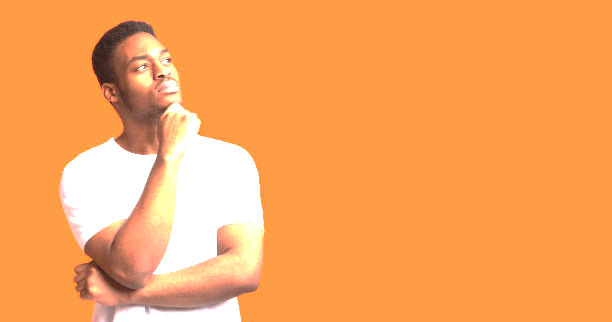 What Does Heaven 
Mean To Me?
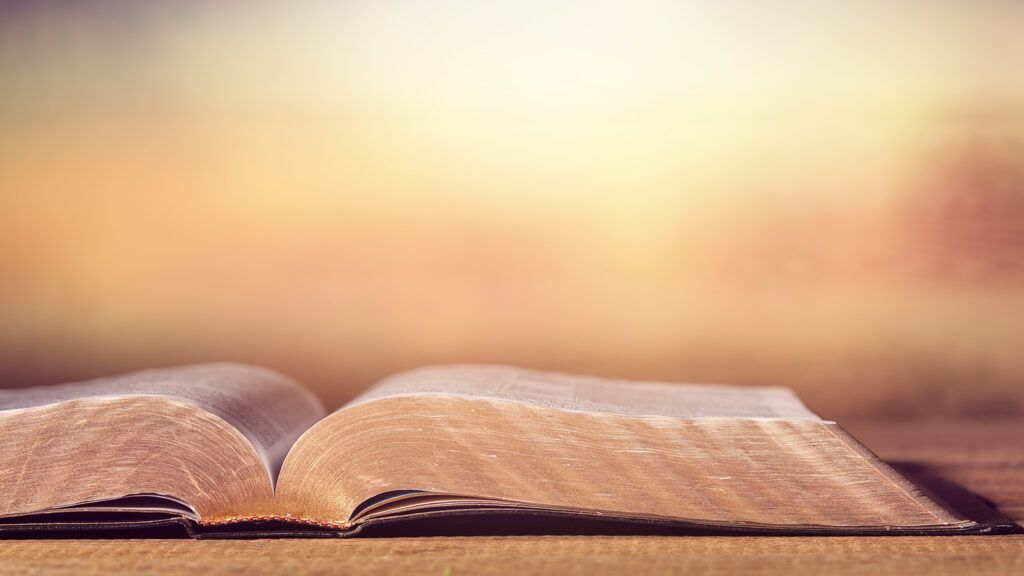 And I heard a loud voice from the throne saying, “Behold, the dwelling place of God is with man. He will dwell with them, and they will be his people, and God himself will be with them as their God. He will wipe away every tear from their eyes, and death shall be no more, neither shall there be mourning, nor crying, nor pain anymore, for the former things have passed away.” And he who was seated on the throne said, “Behold, I am making all things new.” Also he said, “Write this down, for these words are trustworthy and true.” Rev. 21:3-5
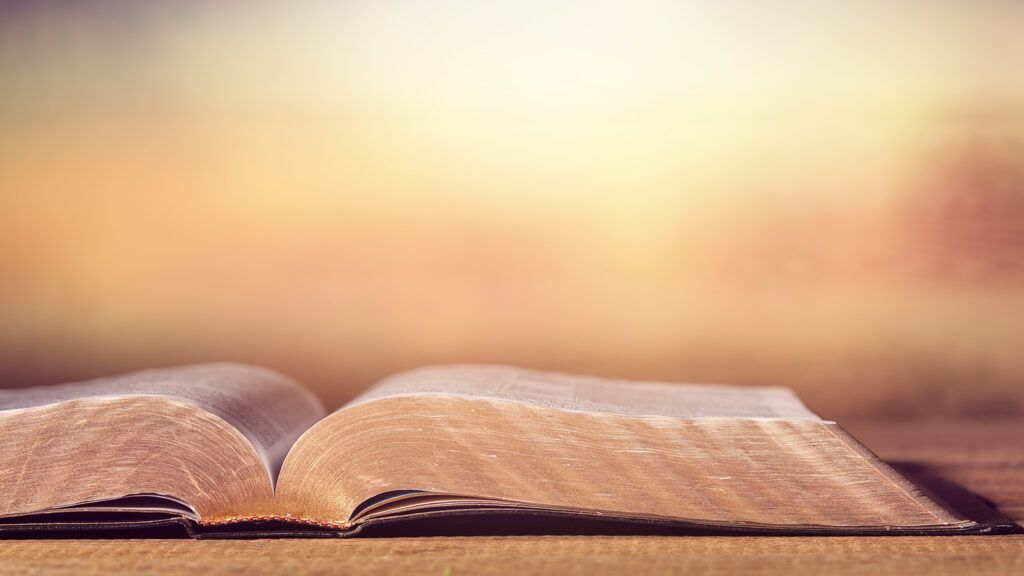 Truly, truly, I say to you, we speak of what we know and testify of what we have seen, and you do not accept our testimony. If I told you earthly things and you do not believe, how will you believe if I tell you heavenly things? No one has ascended into heaven, but He who descended from heaven: the Son of Man.    John 3:11-13
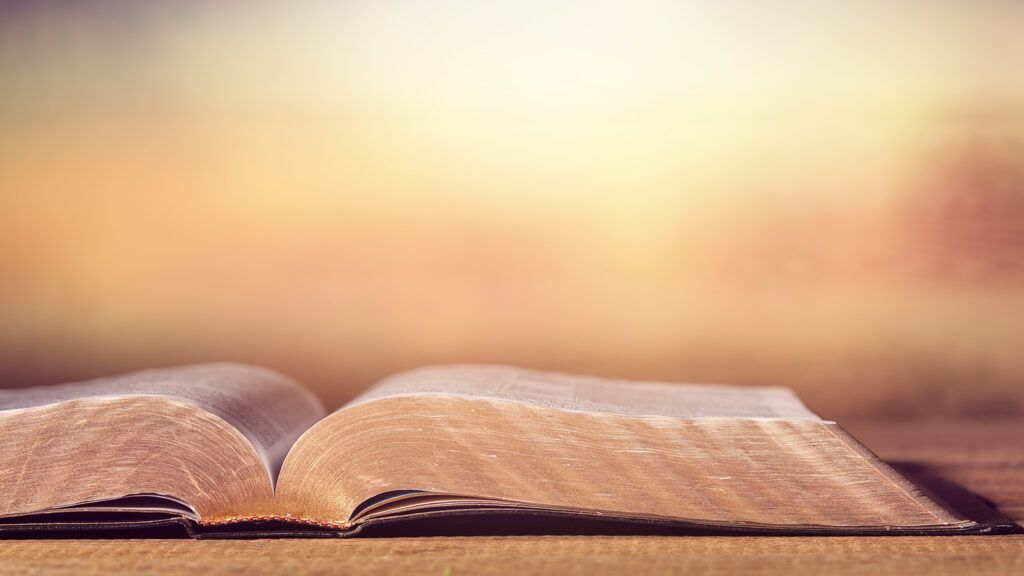 Do not let your heart be troubled; believe in God, believe also in Me. In My Father's house are many rooms; if it were not so, I would have told you; for I go to prepare a place for you. If I go and prepare a place for you, I will come again and receive you to Myself, that where I am, there you may be also. And you know the way where I am going. John 14:1-4
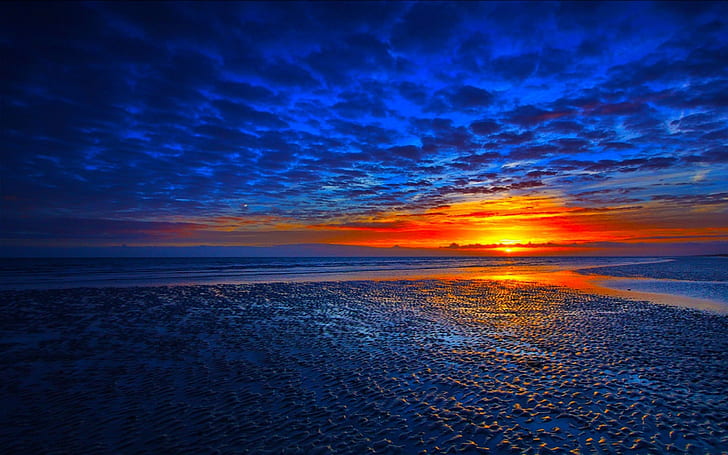 What Does Heaven 
Mean To You?
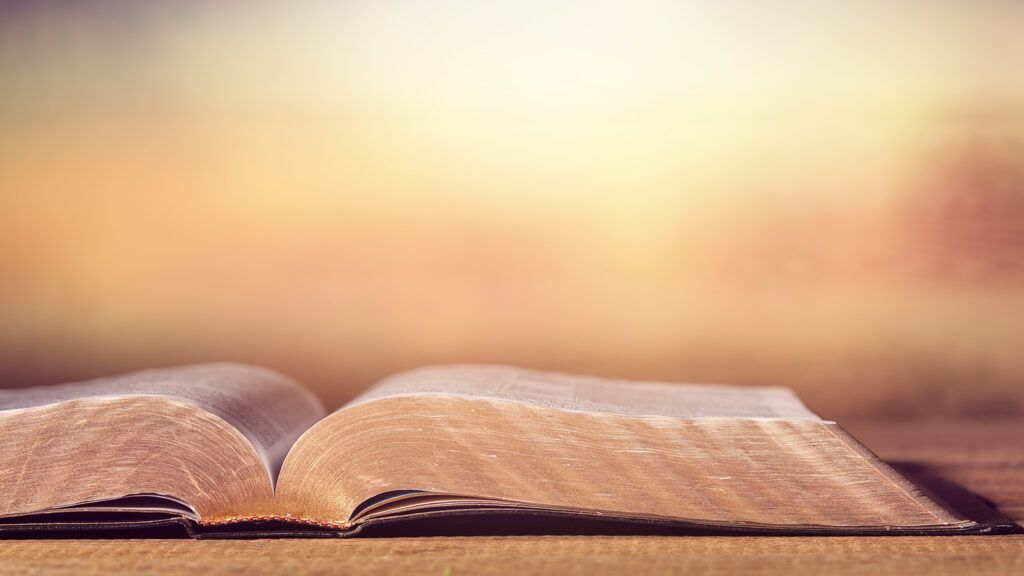 Do not let your heart be troubled; believe in God, believe also in Me. In My Father's house are many rooms; if it were not so, I would have told you; for I go to prepare a place for you. If I go and prepare a place for you, I will come again and receive you to Myself, that where I am, there you may be also. And you know the way where I am going. John 14:1-4
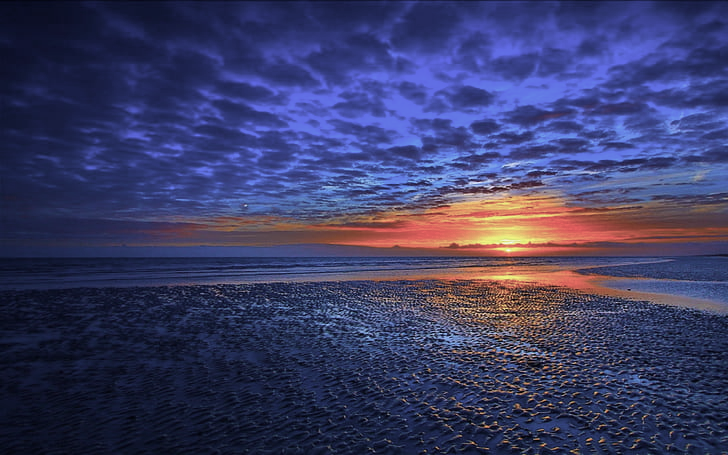 What Does Heaven 
Mean To You?
John 14:1-3
They are troubled about no longer being in the direct presence of Jesus!

V.2 “Believe in God. Believe in Me also”!
Just as the disciples believe in God, they are to have the same faith in Jesus.
In Heaven we can be with Jesus!
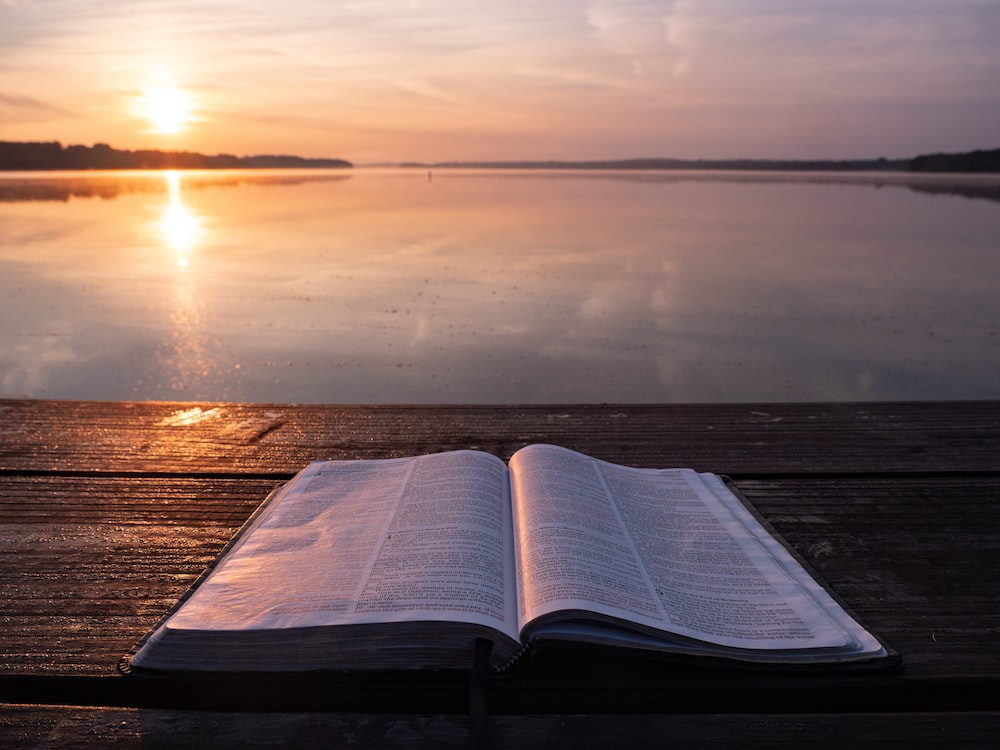 2 Corinthians 5:1-10
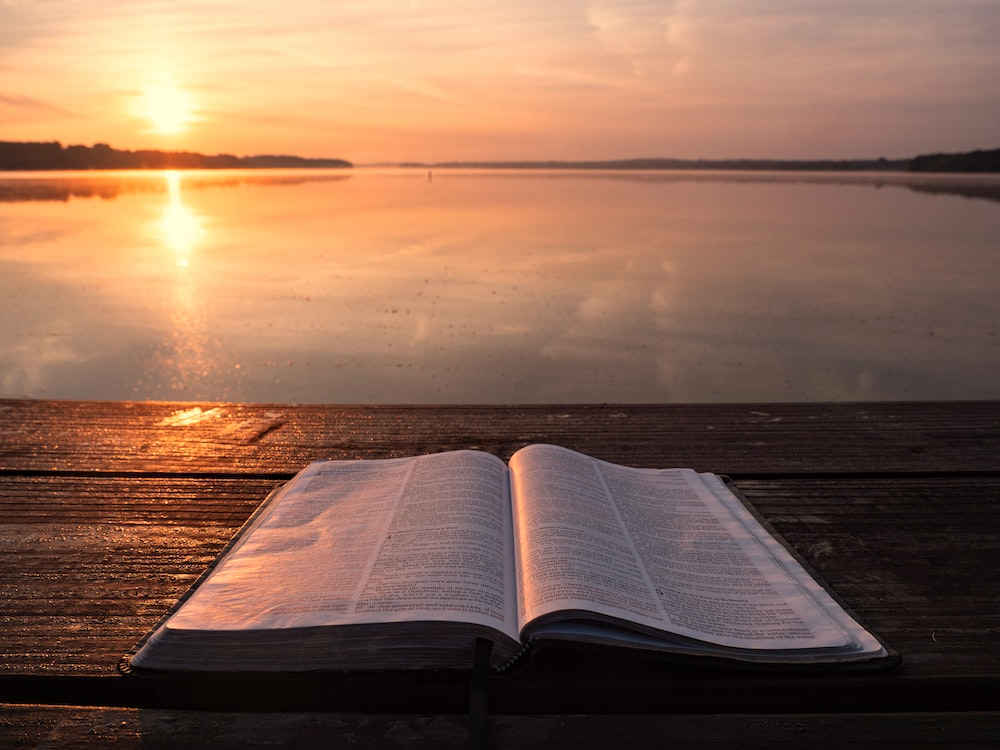 We know we have a building from God, a house not made with hands, eternal in the heavens.
WE KNOW! WE HAVE!
Is it true for me or am I content staying here?
We groan for eternity!
We want life with God!
2Cor. 4:18 “as we look not to the things that are seen but to the things that are unseen. For the things that are seen are transient, but the things that are unseen are eternal.”
2 Corinthians 5:1-10
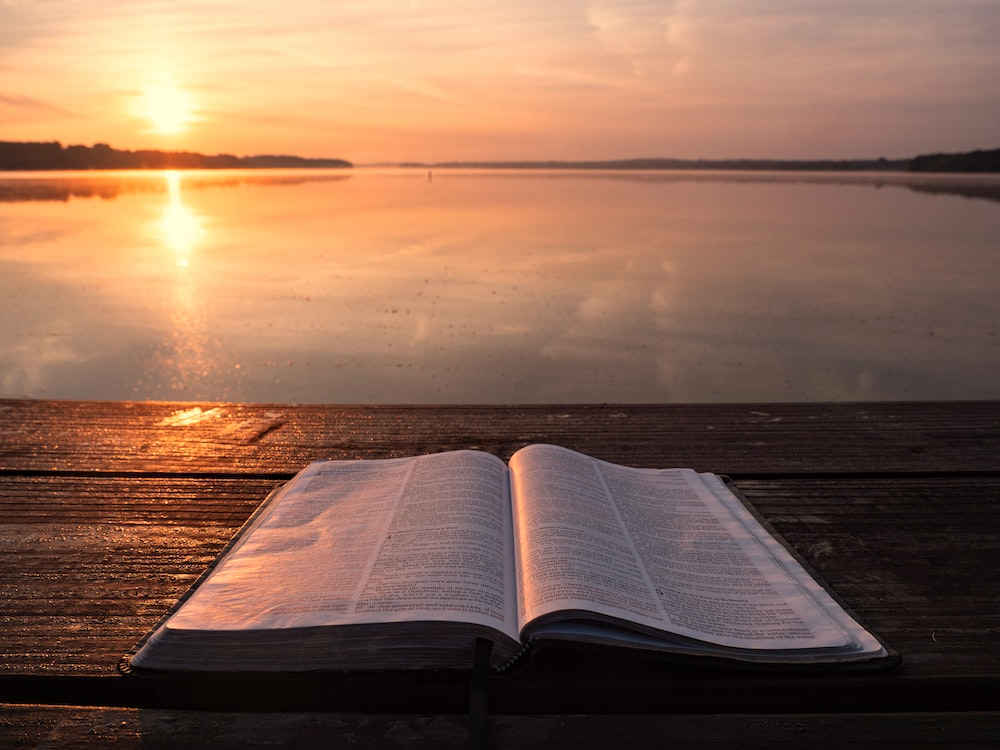 We are longing for immortal bodies. 
Life is coming when our physical body is destroyed!
God has made us for this purpose!
We have confidence because we know what lies ahead of us. 
When we are away from this body we are home!
WITH THE LORD!
2 Corinthians 5:1-10
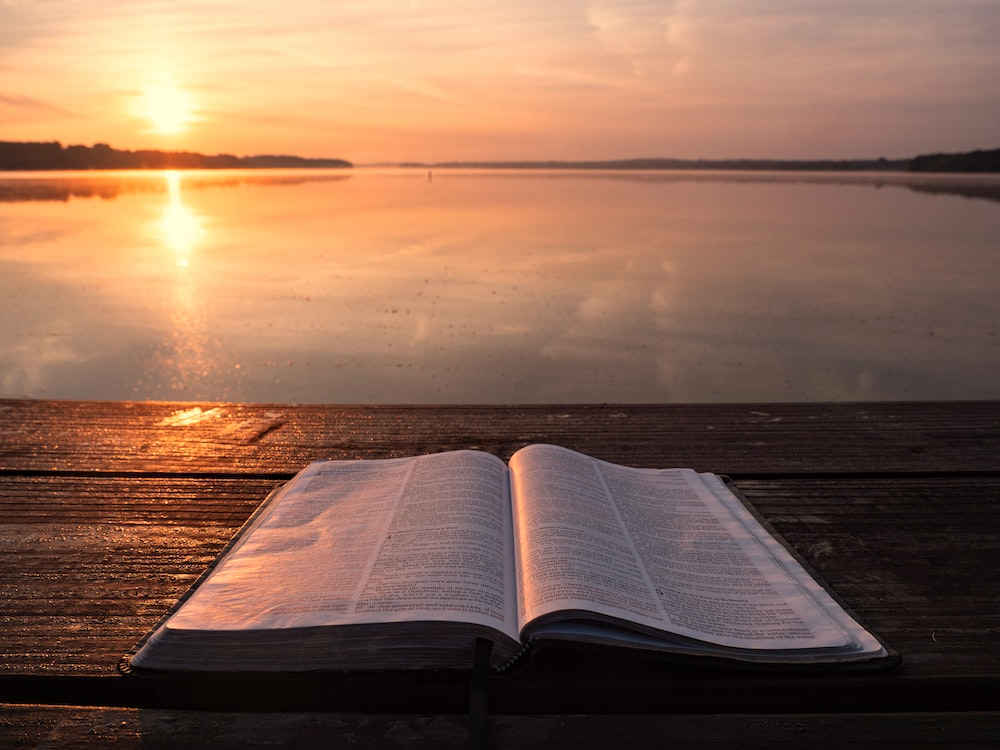 We are going to stand before our Lord in judgment. 
You do not want to get what you deserve!
You were made to be with God!
John 14:1-4
What Does Heaven 
Mean To You?
2 Corinthians 5:1-10